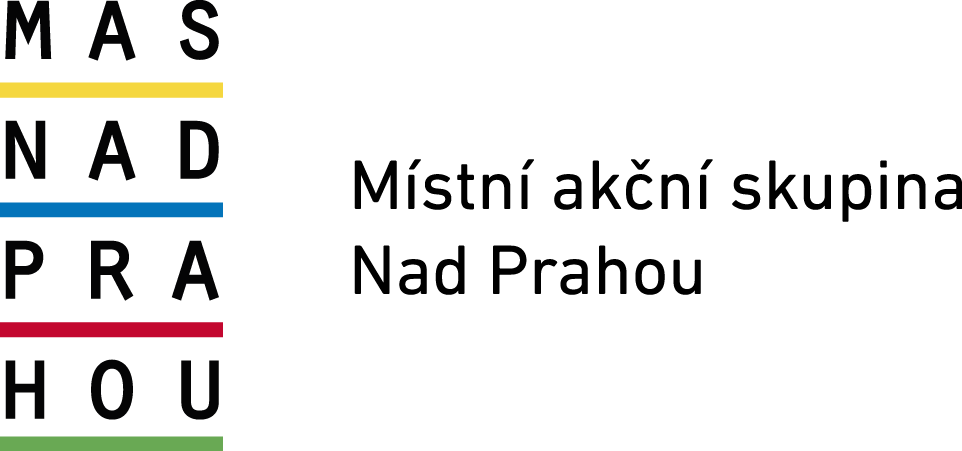 MAP rozvoje vzdělávání v ORP Kralupy nad Vltavou
2. Setkání Řídícího výboru
21. června 2016, MÚ Kralupy nad Vltavou
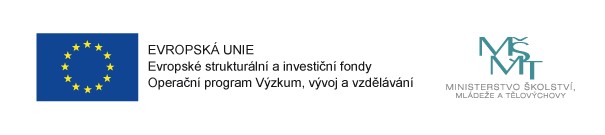 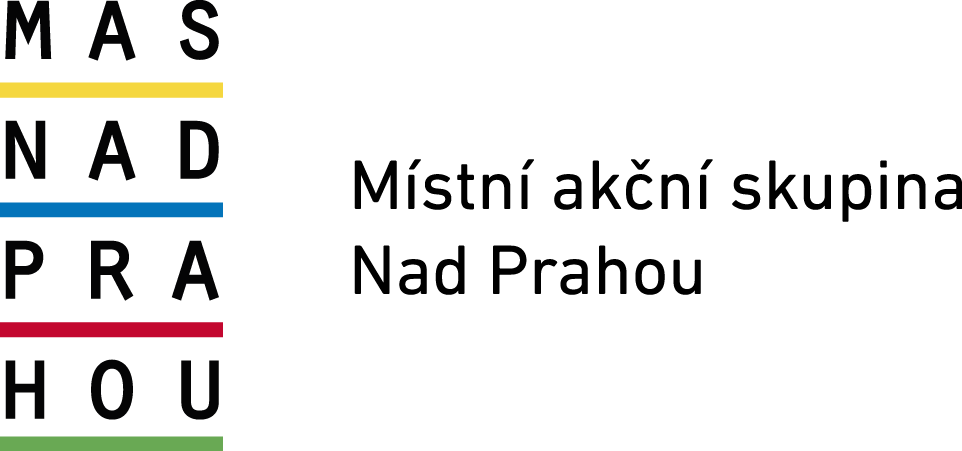 Prezence účastníků, zahájení 
Projekt MAP Kralupy nad Vltavou  - stručné shrnutí dosavadního průběhu (výsledky dotazníkového šetření MŠMT, vlastního dotazníkového šetření, SWOT analýza)
Projednání Vize, priorit a cílů
Projednání návrhu Strategického rámce MAP v ORP Kralupy nad Vltavou 
Projednání Investičních priorit a souladu se Strategickým rámcem MAP v ORP Kralupy nad Vltavou 
Schválení Strategického rámce MAP v ORP Kralupy nad Vltavou 
Diskuze
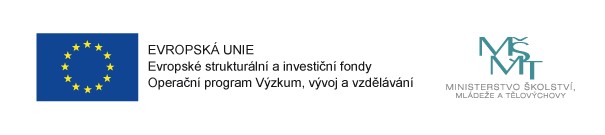 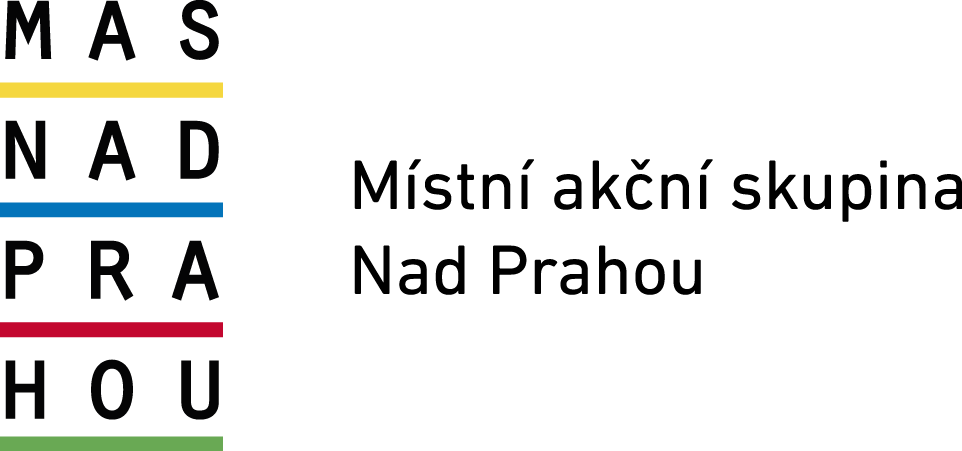 Zahájení fyzické realizace projektu – 15. 1. 2016
Žádost o podporu doporučena k financování s výhradou - červen 2016 
Vydání právního aktu o poskytnutí podpory ??

Zmapování území (školy, organizace neformálního a zájmového vzdělávání, knihovny)
Dotazníky MŠMT
Vlastní dotazníkové šetření

Kulaté stoly MŠ a ZŠ (11. a 16. května 2016)
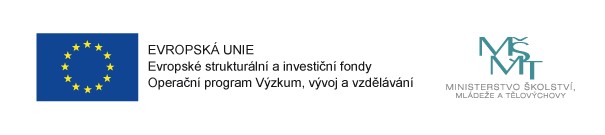 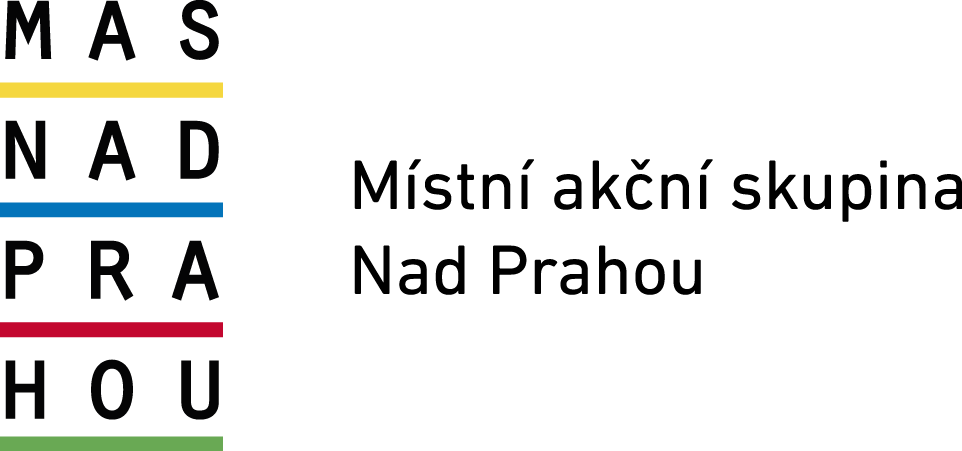 Připomínky na Setkání aktérů (25.5. 2016) a elektronicky. 
(ITI, obec Dřínov) – zapracováno
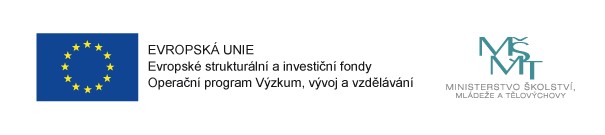 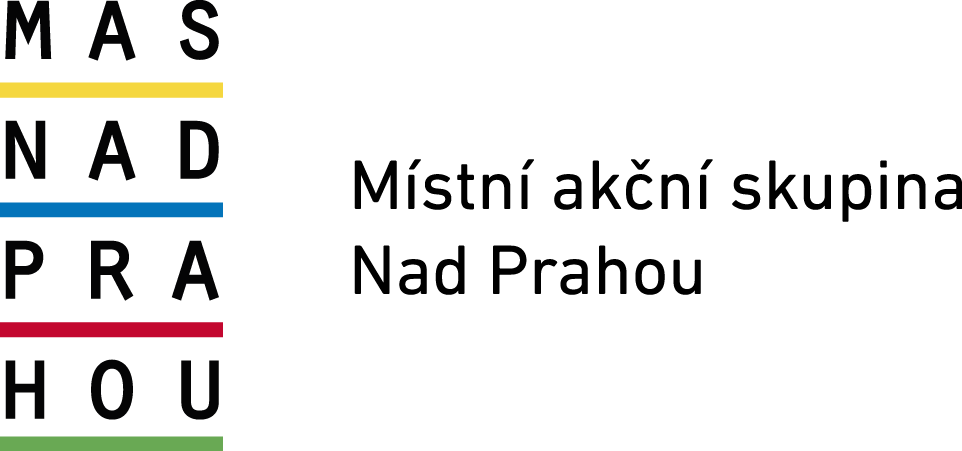 Dohoda o prioritách a cíle
Vize
Investiční priority ZŠ a MŠ
Strategický rámec MAP
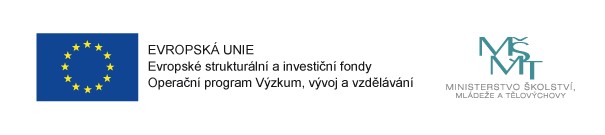 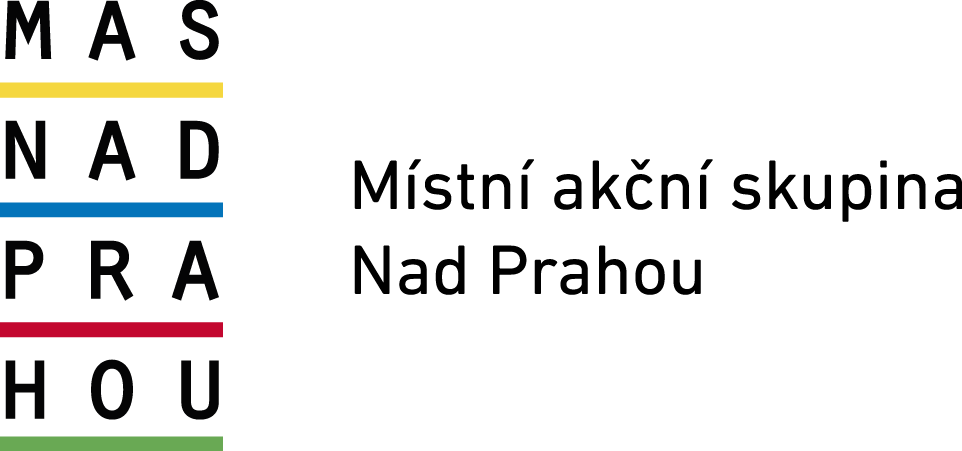 Metodika zveřejněna 17. 5. 2016

Strategický rámec včetně investičních priorit zveřejněn 9. 6. 2016

Připomínky (ASZ, ITI, ZŠ Gen. Klapálka, ZUŠ, Via Libertatis) - zapracováno
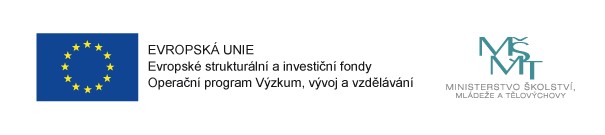 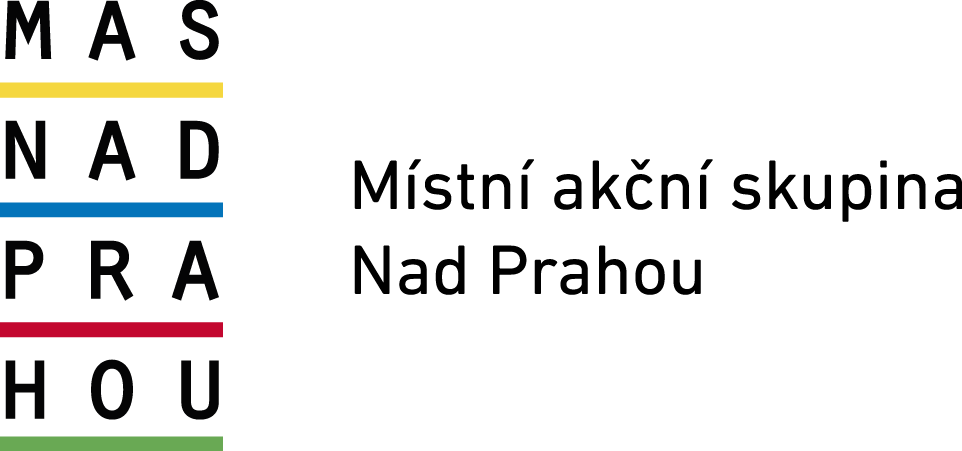 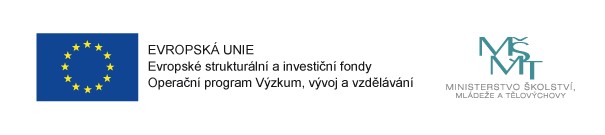 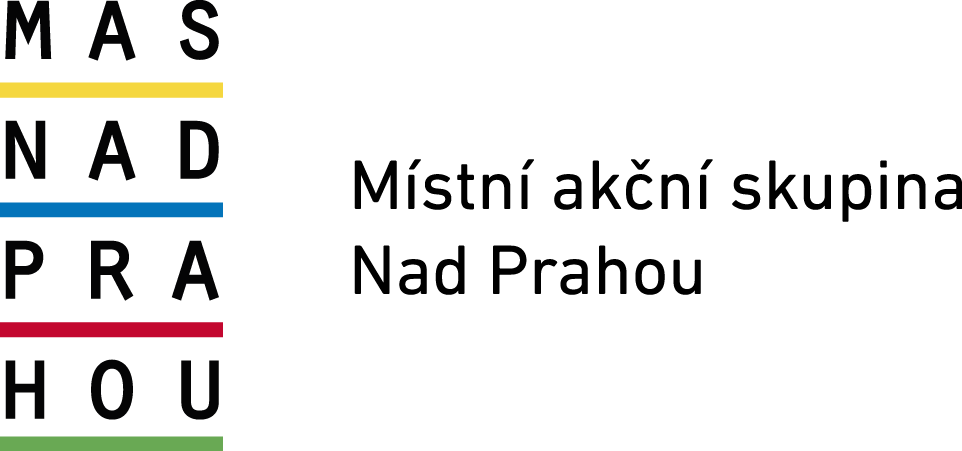 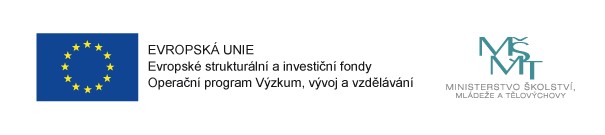 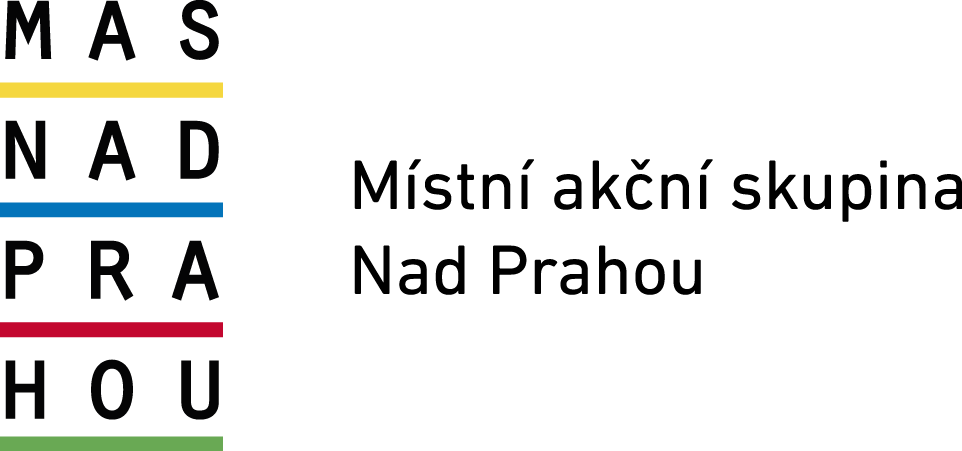 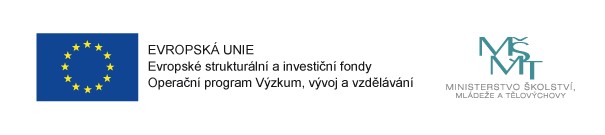 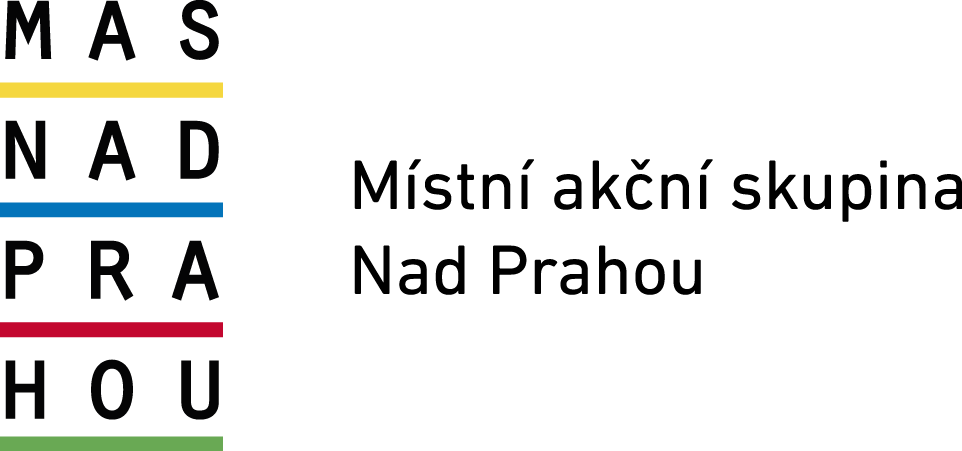 Seznam projektových záměrů pro investiční intervence v 2.4 IROP a ostatní projekty
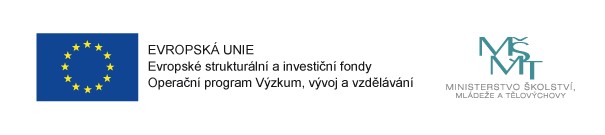 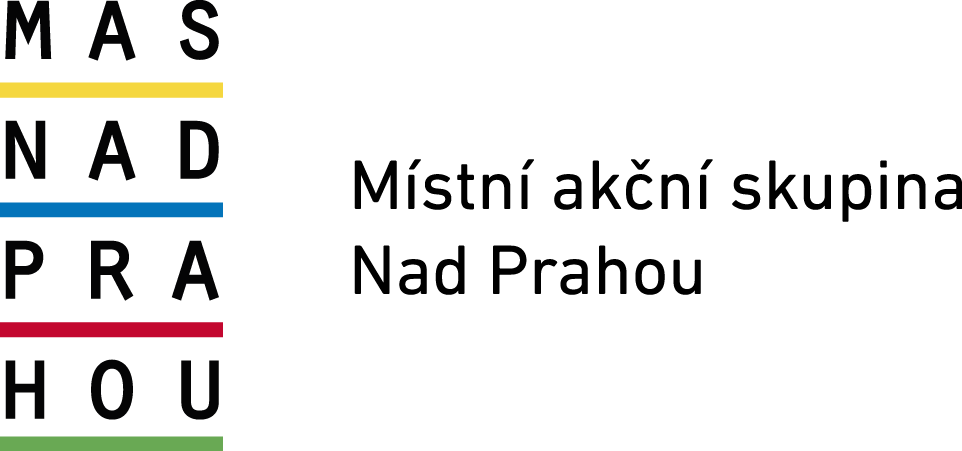 Informace a výstupy k projektu
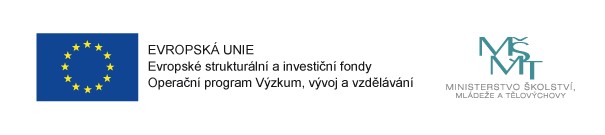 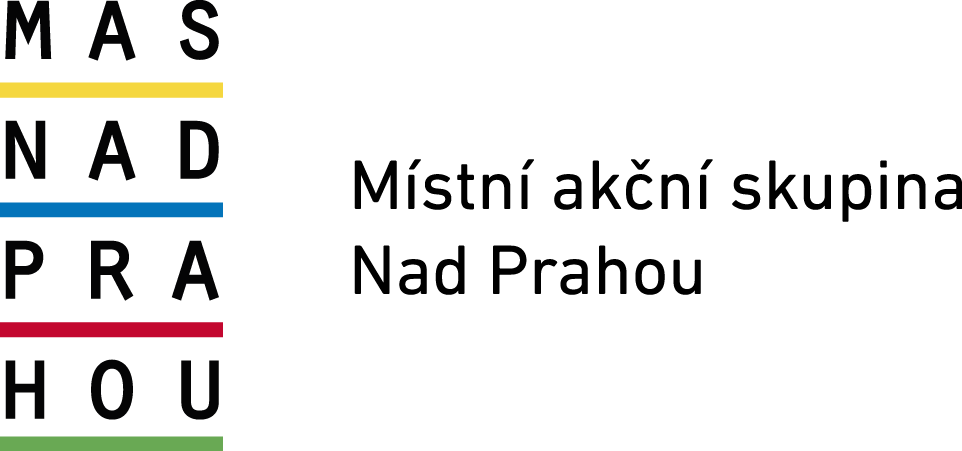 ? ? ?
!?!
Pssst…
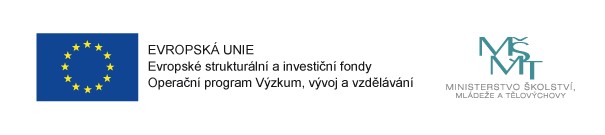 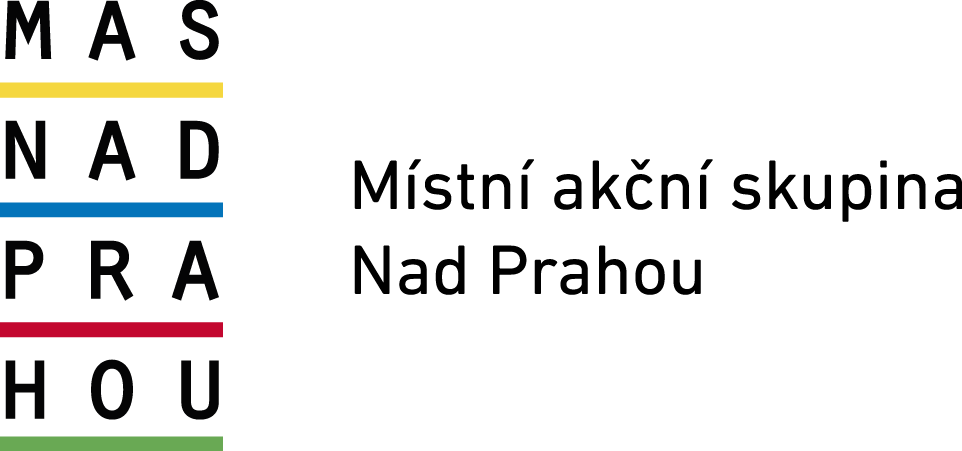 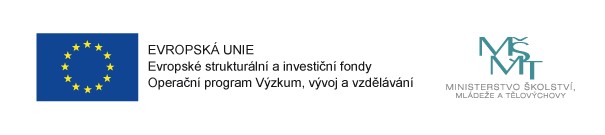